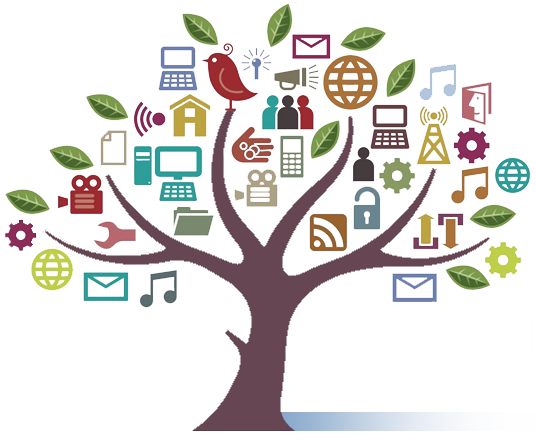 КОНКУРСНОЕ ЗАДАНИЕ «ИНТЕРНЕТ-РЕСУРС»
ЕКАТЕРИНА ЛАТЫПОВА, 
ОАО «ИЗДАТЕЛЬСТВО «ПРОСВЕЩЕНИЕ»
ДВА ГЛАВНЫХ ВОПРОСА. Целых 35 баллов
УДОБНО ЛИ РАБОТАТЬ С САЙТОМ?
ИНТЕРЕСЕН ЛИ САЙТ ПОСЕТИТЕЛЮ?
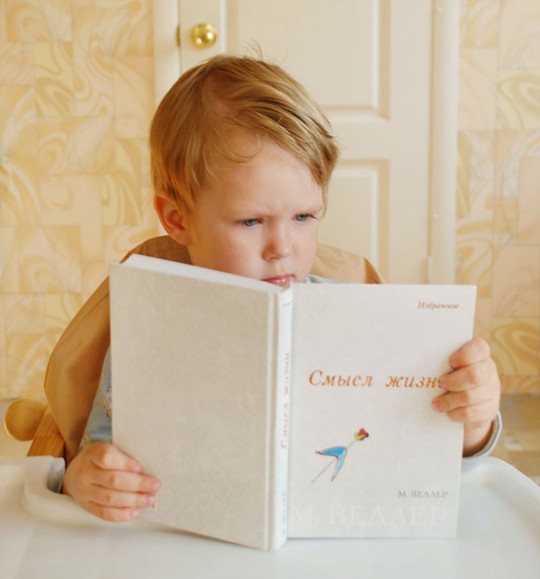 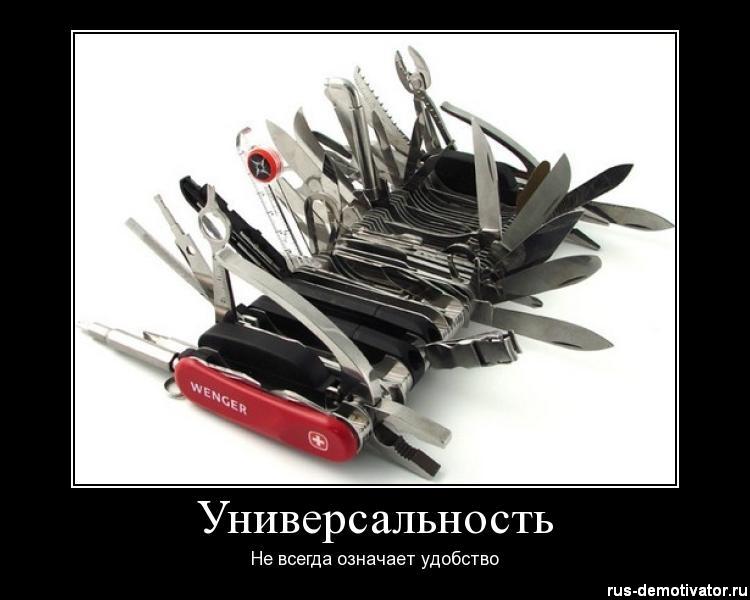 УДОБНО ЛИ РАБОТАТЬ С САЙТОМ?
17 БАЛЛОВ
ХОРОШИЙ САЙТ ТОТ, КОТОРЫЙ НРАВИТСЯ МНЕ?
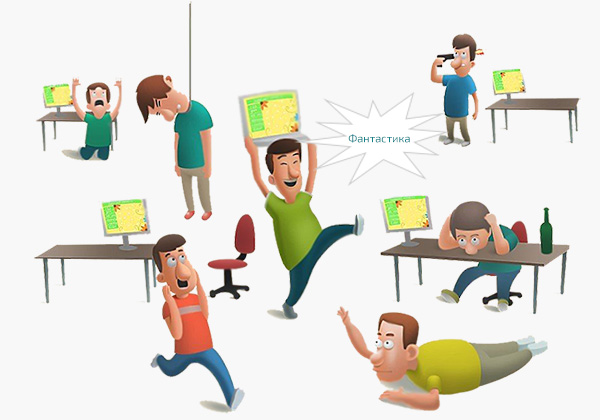 ПРЕДСТАВЬТЕСЬ, ПОЖАЛУЙСТА.5 баллов
Ничто так не ставит в тупик, как просьба рассказать коротко о себе.
Расскажите о себе и о своих результатах («электронное портфолио»)
Кто Ваши ученики и каких успехов Вы достигли вместе с ними
Покажите презентационный видеоролик (3-5минут)
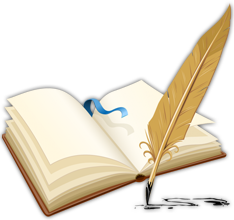 КОММУНИКАЦИЯ С ПОСЕТИТЕЛЯМИ САЙТА. 4 балла
Минимальный функционал:
контактная информация
возможность оставить комментарий или поучаствовать в опросе
Гостевая книга, форум, опросы, чаты
КОММУНИКАЦИЯ С ПОСЕТИТЕЛЯМИ САЙТА. Продолжение
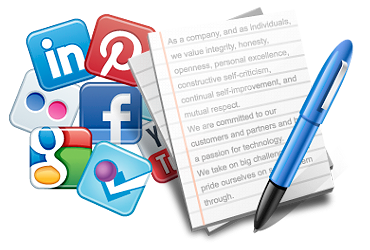 Расширенный функционал:
актуальные новости
сетевая работа
удобное обсуждение
отметка «Мне нравится»
Твиттер, instagram, Pinterest, Swarm, 
4 square, Facebook, vk, YouTube
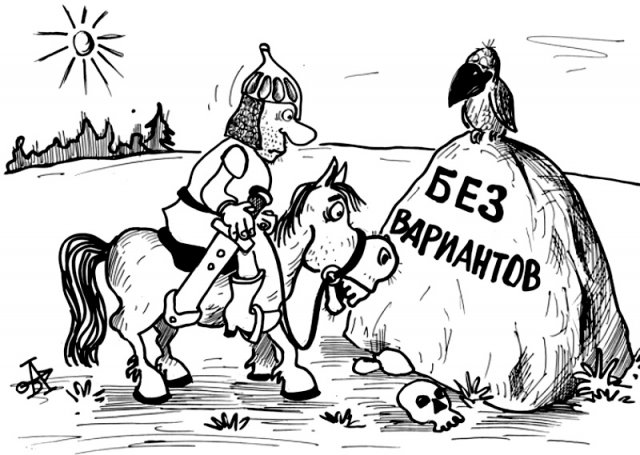 ДИЗАЙН САЙТА: красиво или очень красиво. 3 балла
Оригинальность стиля
Адекватность цветового решения
«Вес» графики
ДИЗАЙН САЙТА. ШРИФТЫ
Выбор шрифта
Размер шрифта
Цвет шрифта и фона
Анимация шрифтов
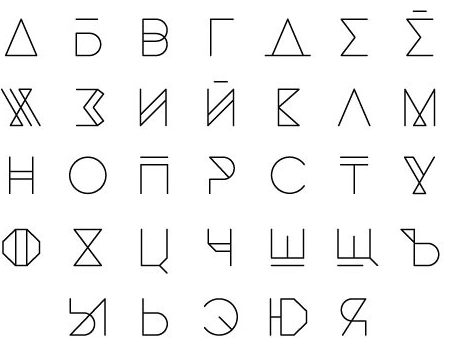 ДИЗАЙН САЙТА. ЦВЕТОВОЕ РЕШЕНИЕ
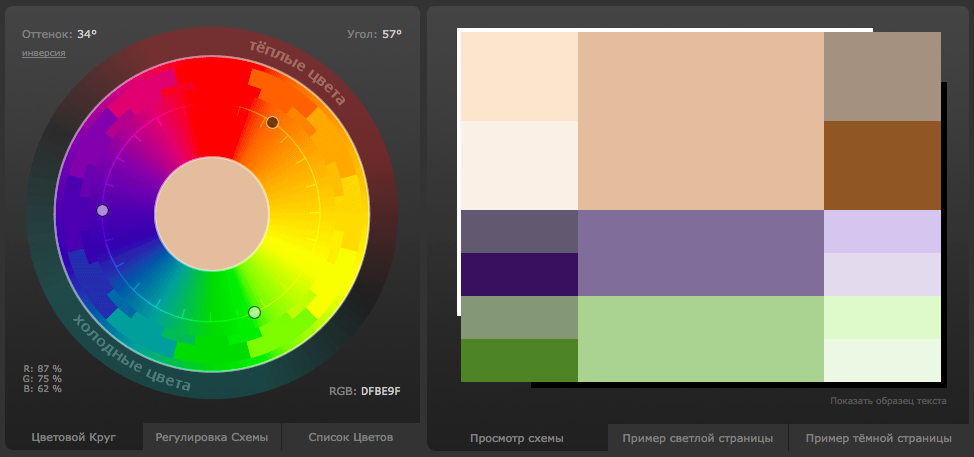 ДИЗАЙН САЙТА. ТЕНДЕНЦИИ
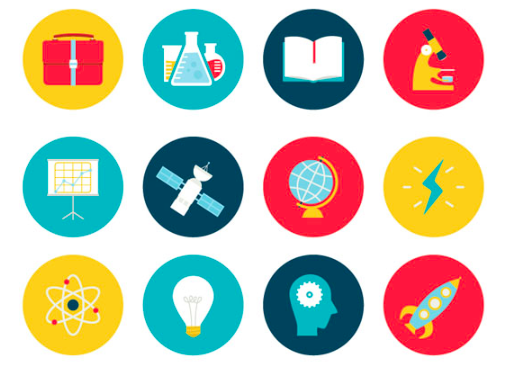 Минимализм и простота в оформлении
Адаптивный плоский дизайн
Hover-эффекты (изменение цветовой гаммы при наведении мышью)
Иконки и иллюстрации
НАВИГАЦИЯ И ПОИСК. 5 баллов
Как попасть на сайт (имя сайта, qr-code на визитках)
Как понять, где находишься на сайте (хлебные крошки, кнопка «Домой»)
Как найти что-то конкретное (поиск, #хештеги)
НАВИГАЦИЯ И ПОИСК. Продолжение
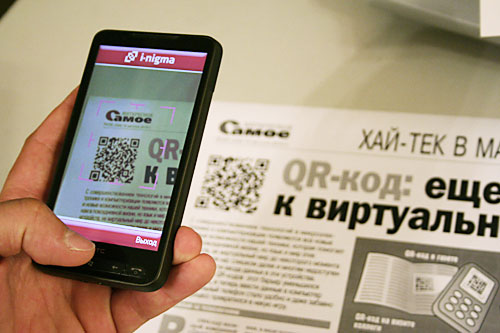 Определитесь с целью сайта: раскрутка своего имени, проекта?
Продиктуйте название своего сайта коллегам, проверьте могут ли они его найти?
Предоставьте варианты переходы на Ваш сайт: ссылки в соц. сетях, на школьном сайте, профессиональных блогах, визитках
НАВИГАЦИЯ И ПОИСК. Продолжение
Посетитель всегда должен знать, где находится («хлебные крошки»)
Посетитель всегда должен легко вернуться на главную страницу (логотип, кнопка «Домой»)
Рекомендованная вложенность ресурсов – до трёх уровней
С 2007 года
НАВИГАЦИЯ И ПОИСК. Продолжение
Сквозной релевантный поиск по теме
Коммуникация по теме
Универсальный инструмент для многих интернет-сервисов
С 2007 года
НАВИГАЦИЯ И ПОИСК. Продолжение
Делайте ключевые слова и фразы #хэштегами
Связывайте с другими сетевыми сервисами и с самыми популярными тегами
ИНТЕРЕСЕН ЛИ САЙТ ПОСЕТИТЕЛЮ?
ВАША ПРОФЕССИОНАЛЬНАЯ ПРАКТИКА И ОПЫТ.
18 БАЛЛОВ.
НОВОСТИ.Max 3 балла
Актуальность
Новизна
Значимость
Частота обновления
Собственные, региона, страны, мира
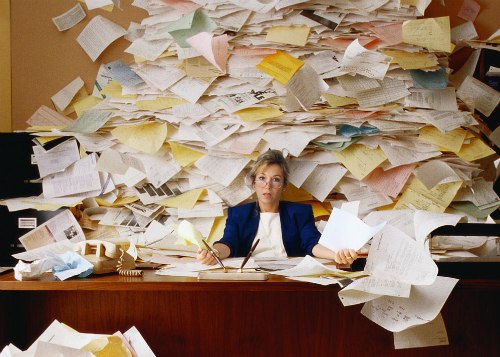 УЧЕБНО-МЕТОДИЧЕСКИЕ МАТЕРИАЛЫ. СИСТЕМА РАБОТЫ С УЧЕНИКАМИ.Max 10 баллов
Количество материалов
Удобство просмотра и скачивания (при необходимости!)
Образовательная и методическая ценность
Регулярность обновлений
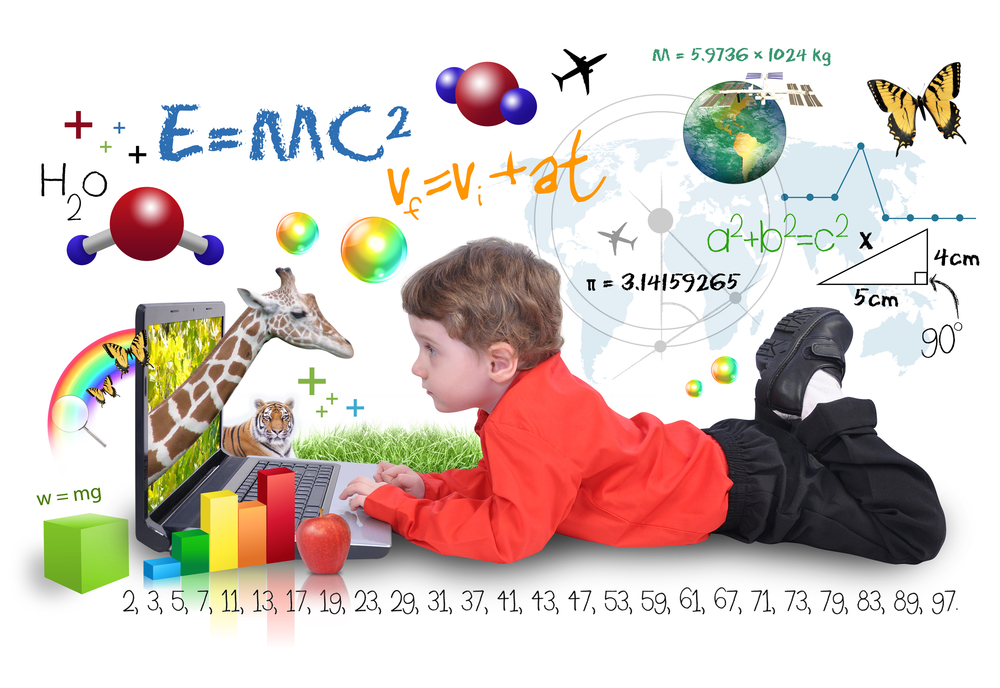 ФОРМЫ РАБОТЫ С УЧЕНИКАМИ.3 балла
Использование сетевых и дистанционных технологий (обучение, совместная работа, контроль)
Современные образовательные платформы (edmodo, moodle, группы и публичные страницы в соц сетях)
ФОРМЫ РАБОТЫ С УЧЕНИКАМИ.Продолжение
Демонстрация результатов работы учеников (очной, сетевой, дистационной)
ДОКУМЕНТЫ, РЕГЛАМЕНТИРУЮЩИЕ РАБОТУ.2 балла
Информационная открытость (законодательные и правовые акты в сфере образования, линии УМК)
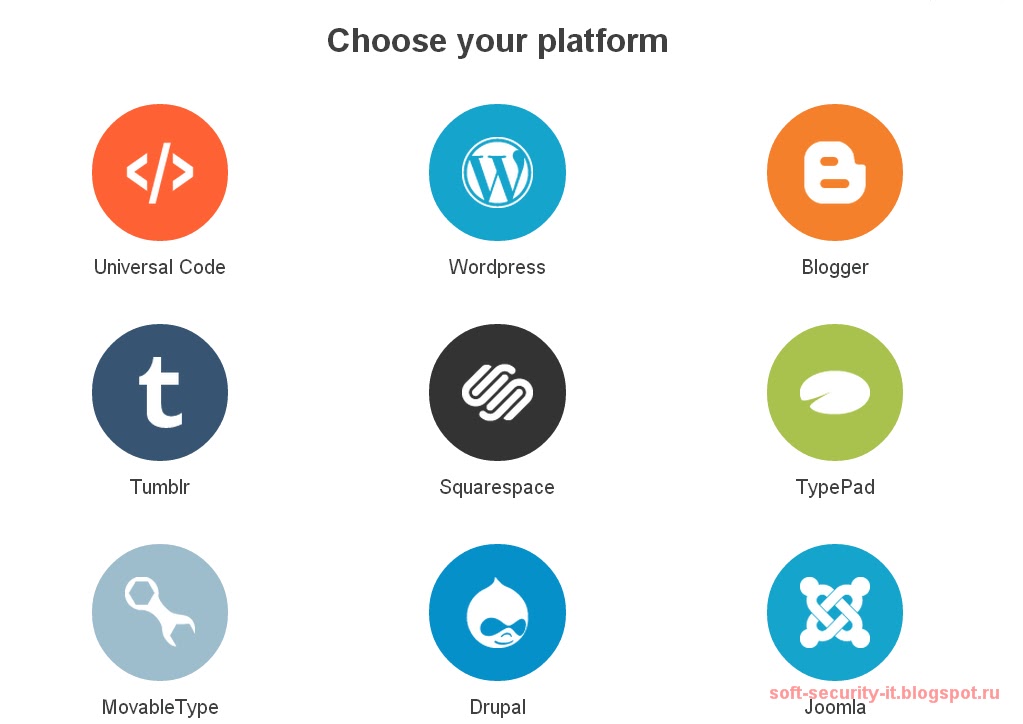 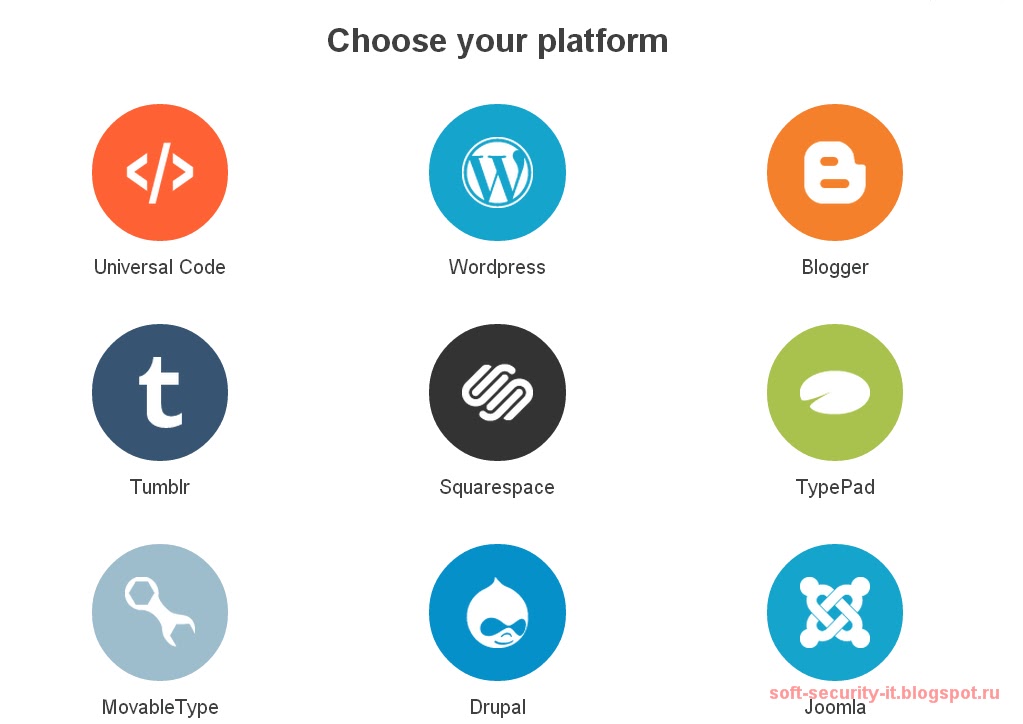 Какую платформу выбрать? Возможности и ограничения.
Блоги на популярных платформах
Блоги в профессиональных сообществах
Персональный сайты
Где посмотреть популярные Интернет-ресурсы учителей?
Общероссийский рейтинг школьных сайтов (http://ratingrosnou.mcdir.ru/cat4)
Образовательная галактика Intel (https://edugalaxy.intel.ru)
Сообщества учителей в Google+
Блоги на Педсовет.org (http://pedsovet.org/blogs/)
…
А если сайт уже работает? 
СПАСИБО ЗА ВНИМАНИЕ!
FACEBOOK.COM/ELATYPOVAELATYPOVA.TUMBLR.COM